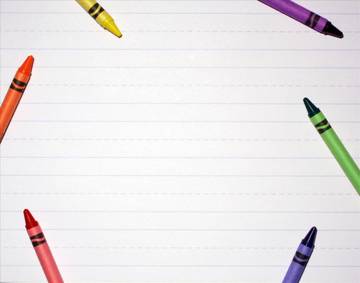 Математический КВН
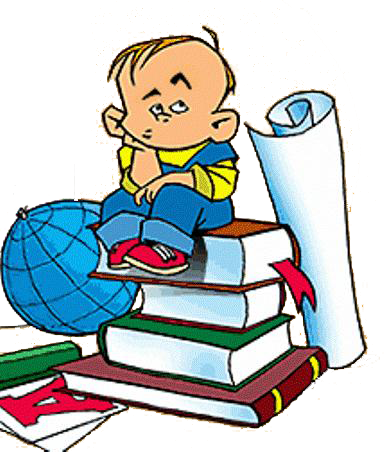 «Математику уже затем учить надо, что она ум в порядок приводит»
                                                                 М.В.Ломоносов
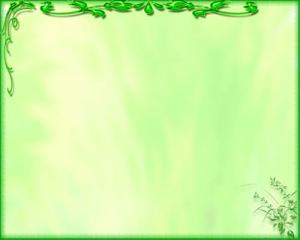 КОМАНДЫ
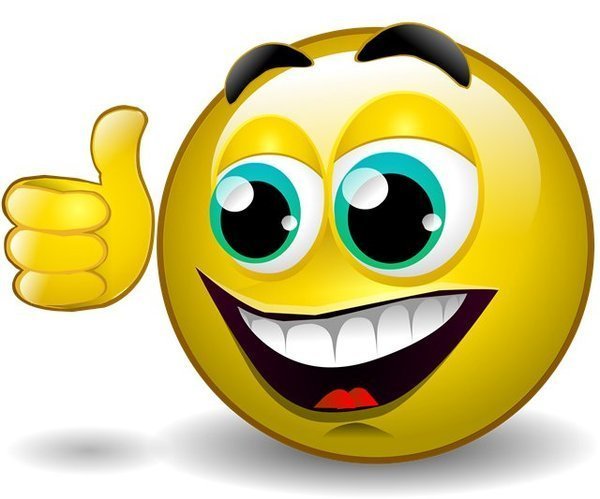 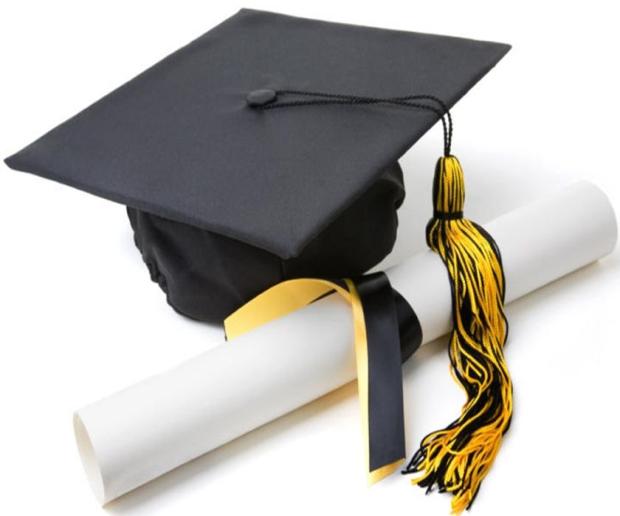 «Умники и Умницы»
«Классные ребята»
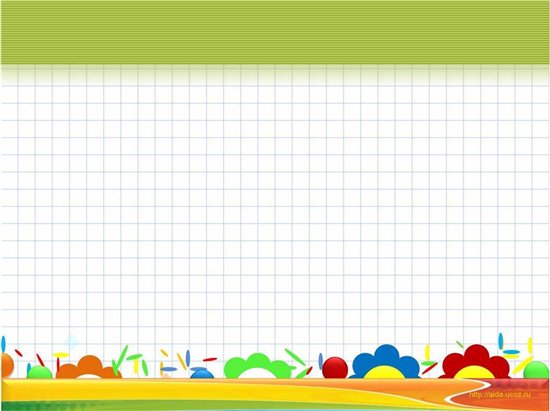 Математическая разминка
Расставь знаки действий и, если надо, скобки так, чтобы выражения были верными:
1 команда
2 команда
5 5 5 5=9                
5 5 5 5 5=31
7 7 7 7=35
5 5 5 5=2
3 3 3 3 3=13
7 7 7 7=9
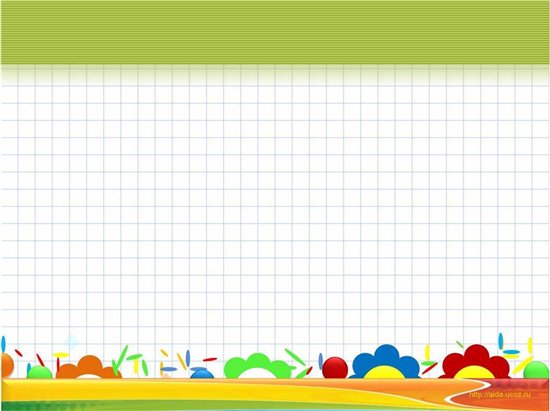 Математическая разминка
Расставь знаки действий и, если надо, скобки так, чтобы выражения были верными:
1 команда
2 команда
5+5-5:5=9                
5х5 +5 +5 :5=31
7х7-(7+7)=35
5: 5+ 5: 5=2
3х3+3+3:3=13
(7+7):7+7=9
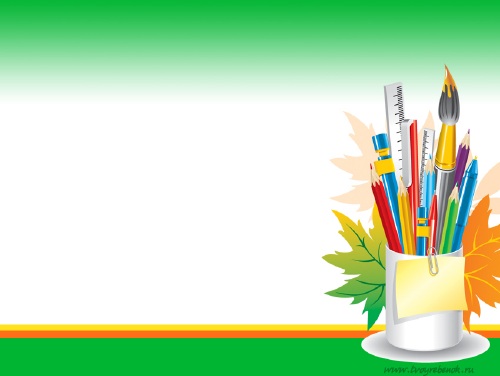 Доскажи пословицу
Семь раз…
Семь пятниц…
Семеро одного…
Один за всех…
Одна голова хорошо,…
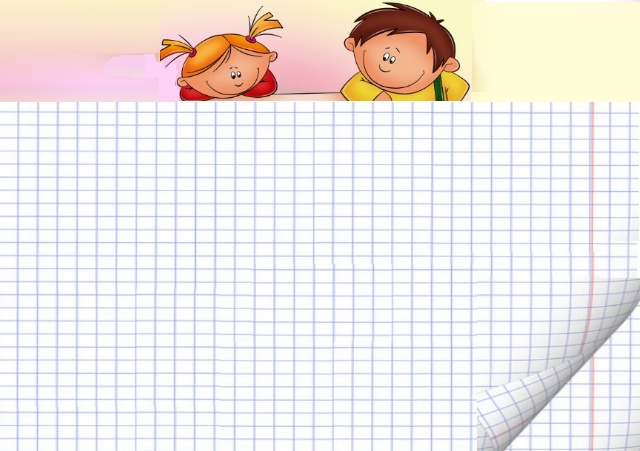 Замени предложения одним словом, связанным с математикой:
1 команда

Слова на букву «К»
2 команда

Слова на букву «П»
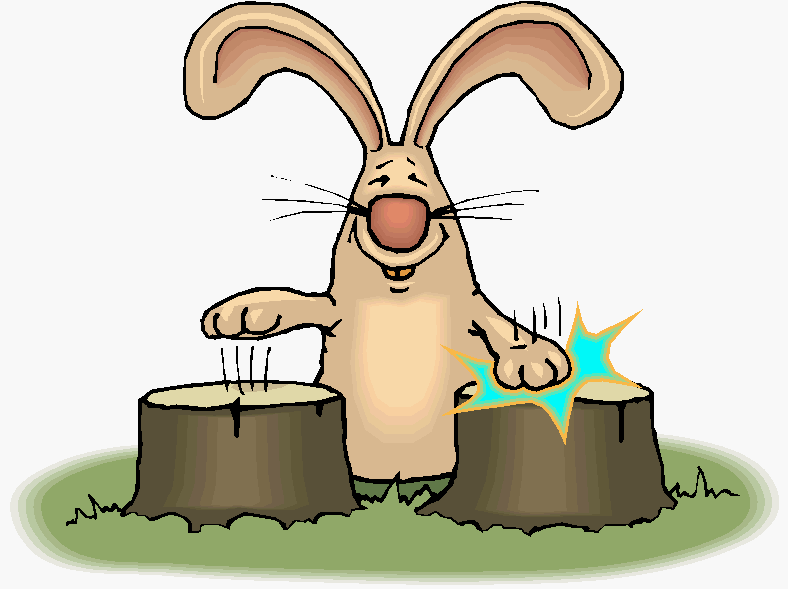 Разгадай кроссворд
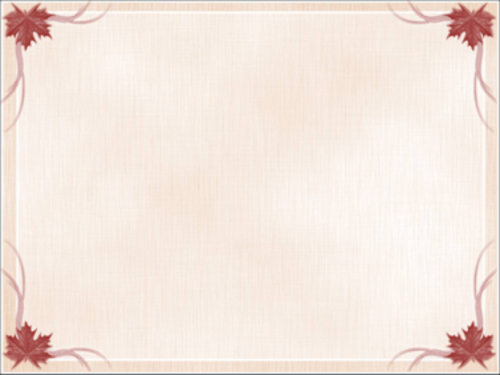 По горизонтали:1. Действие, обратное умножению.2. Знак, показывающий отсутствие единиц какого-либо разряда.3. Название знака действия.4. Наименьшее однозначное число.
По вертикали:5. Наименьшая единица времени.6. Число, выраженное единицей шестого разряда.7. Фигура, ограниченная окружностью.
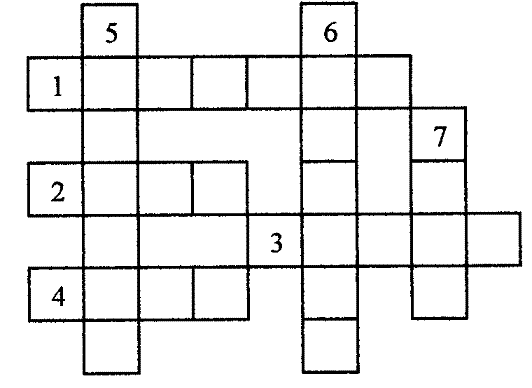 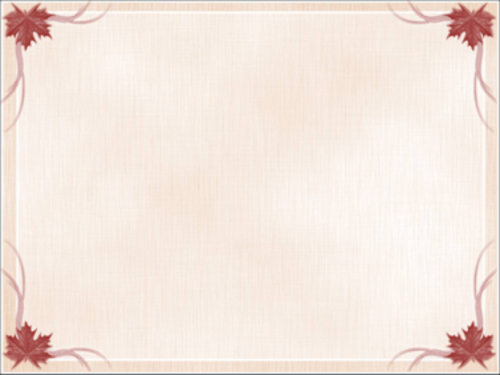 Разгадай кроссворд
По горизонтали:1. Действие, обратное умножению.2. Знак, показывающий отсутствие единиц какого-либо разряда.3. Название знака действия.4. Наименьшее однозначное число.
По вертикали:5. Наименьшая единица времени.6. Число, выраженное единицей шестого разряда.7. Фигура, ограниченная окружностью.
м
с
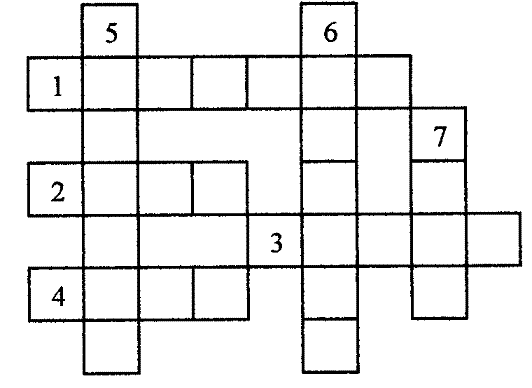 д
е
л
е
н
и
е
к
к
л
р
н
у
л
ь
л
н
м
и
н
у
с
д
и
н
о
о
г
а
н
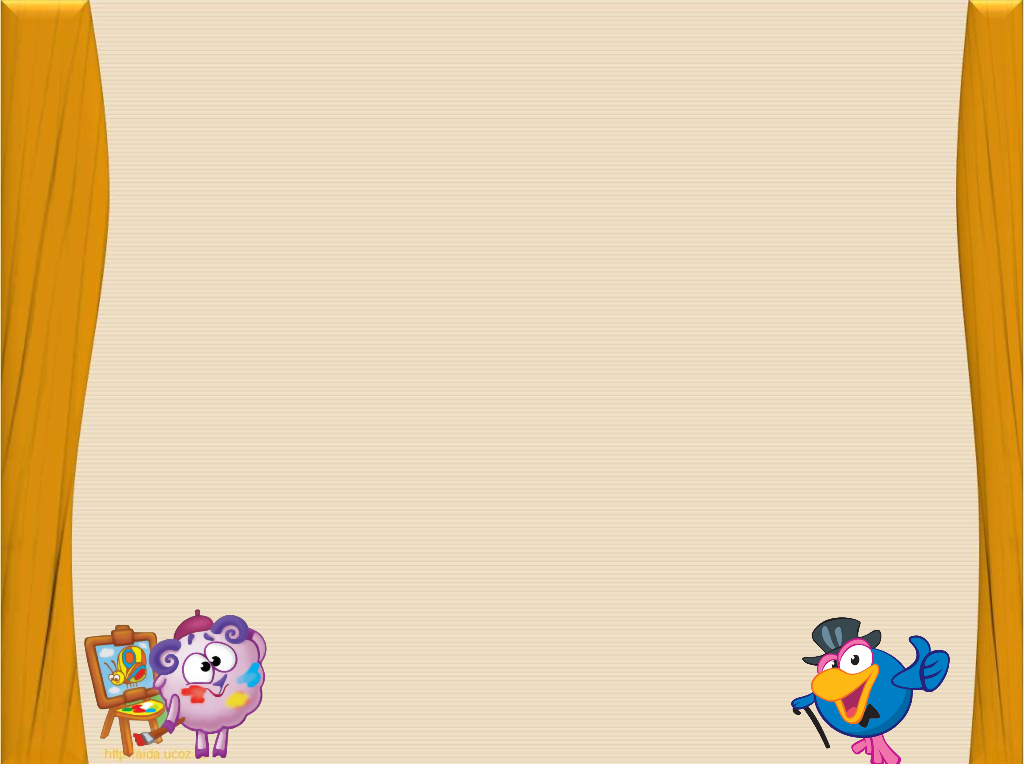 Сосчитайте, сколько треугольников изображено на рисунке
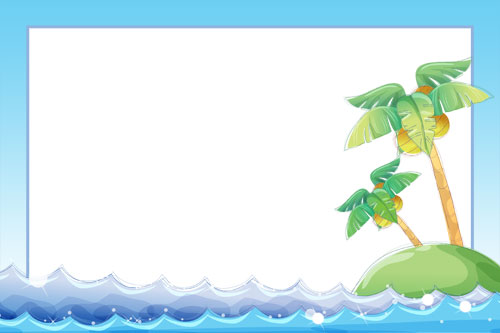 Конкурс капитанов
Угадай число от 1 до 28, если в его написание не входят цифры 1, 5 и 7. 
Кроме того, оно нечётное и не делится на 3.
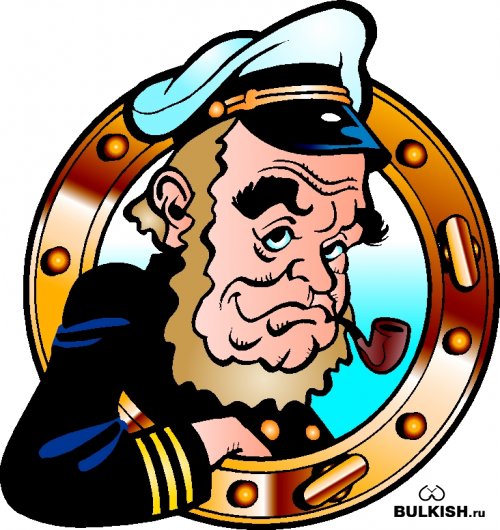 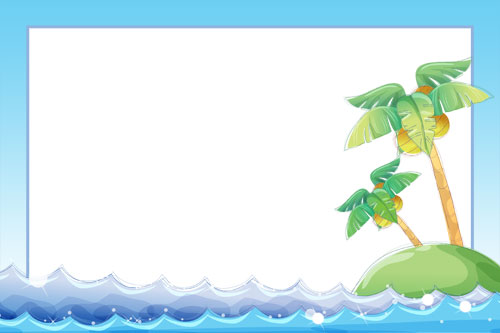 Конкурс капитанов
Угадай число от 1 до 28, если в его написание не входят цифры 1, 5 и 7. 
Кроме того, оно нечётное и не делится на 3.
1 2 3 4 5 6 7 8 9 10 11 12 13 14 15 16 17 18 19 20 21 22 23 24 25 26 27 28
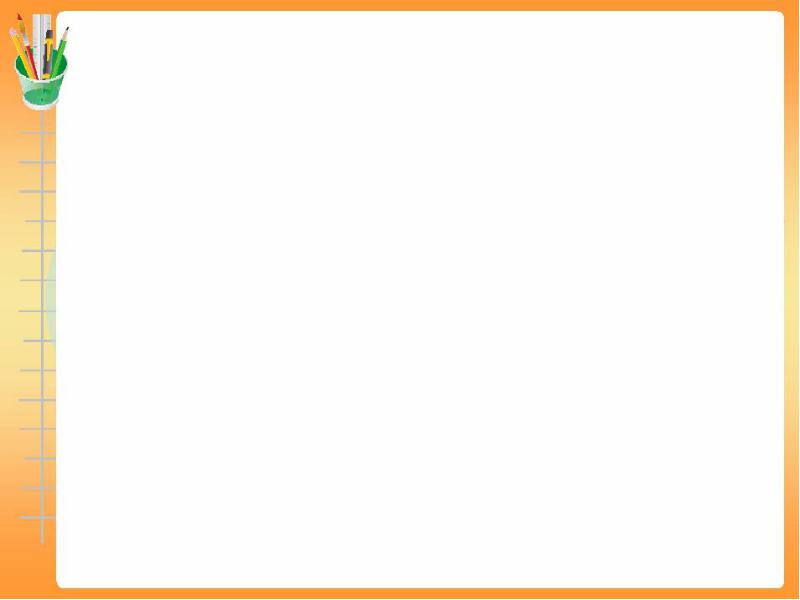 В пустые кружочки треугольника впишите числа от 1 до 9 таким образом, чтобы сумма чисел, расположенных на каждой из сторон, была равна 19 (в вершинах треугольника размещаются числа 2; 7; 3).
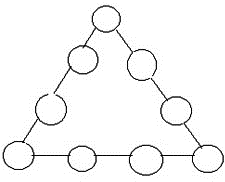 7
2
3
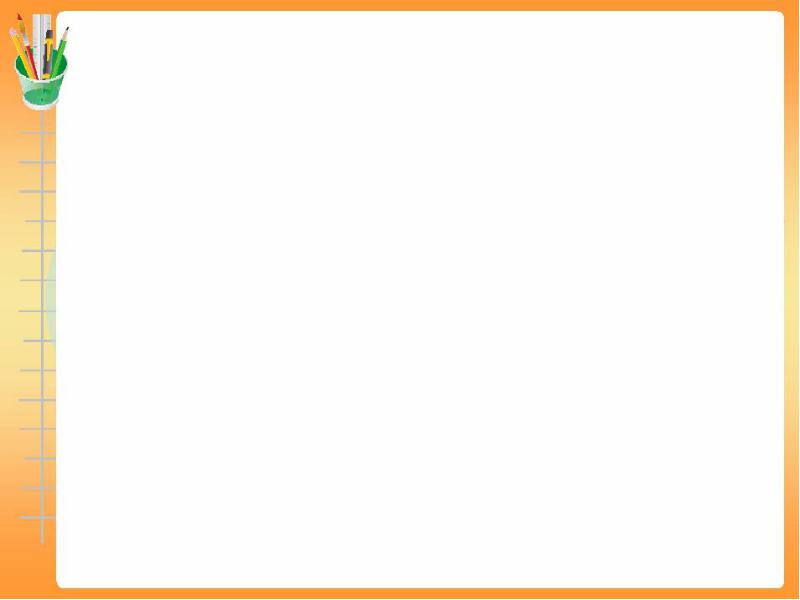 В пустые кружочки треугольника впишите числа от 1 до 9 таким образом, чтобы сумма чисел, расположенных на каждой из сторон, была равна 19 (в вершинах треугольника размещаются числа 2; 7; 3).
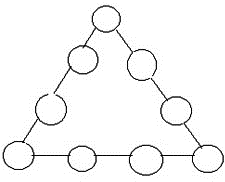 7
6
1
4
8
2
5
9
3
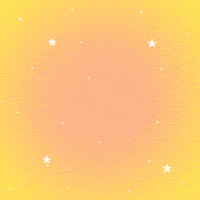 Ребусы:
О
17
:
9
но
9
ть
100
2.
О
20
3.
7
х
о
3.
5
а
,
1 команда
2 команда
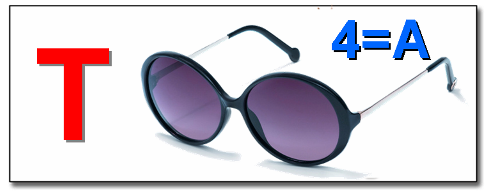 1.
1.
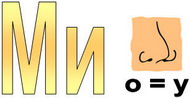 2.
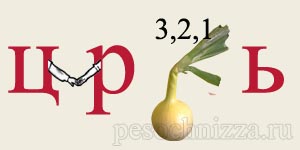 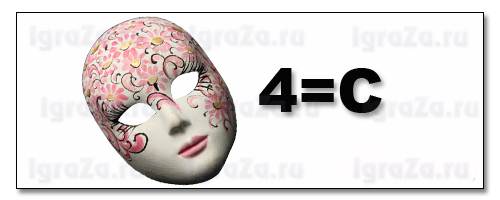 4.
4.
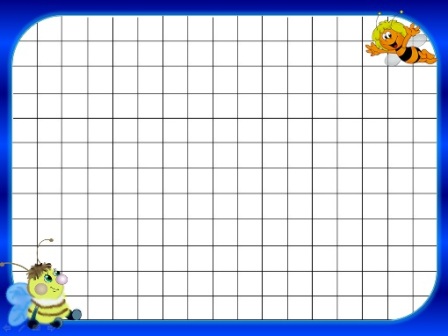 БЛИЦ-ТУРНИР
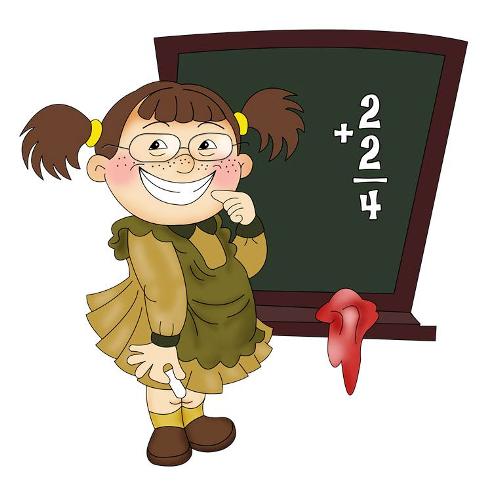 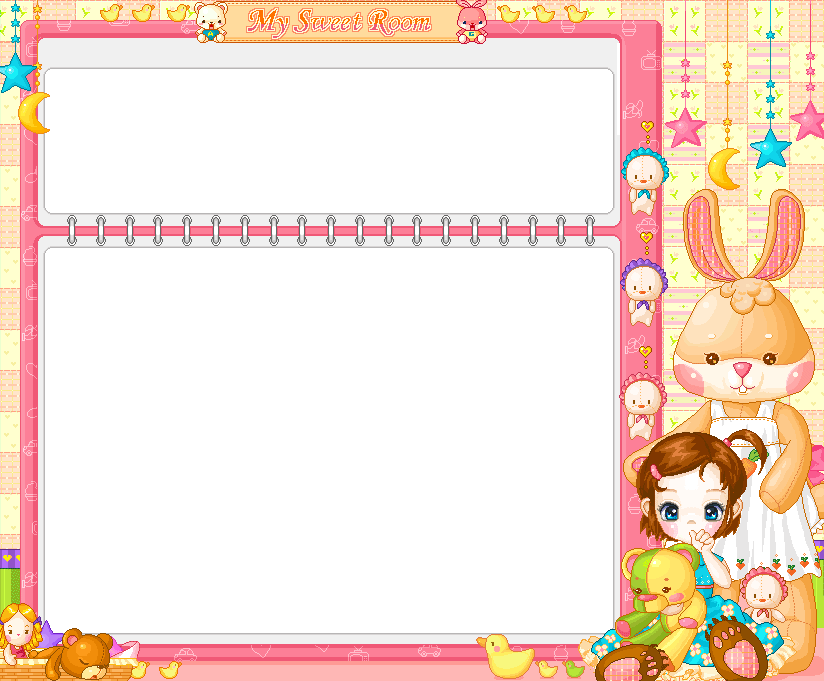 Переложи всего одну палочку так, чтобы «корова» развернулась в другую сторону
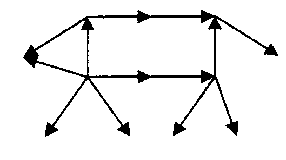 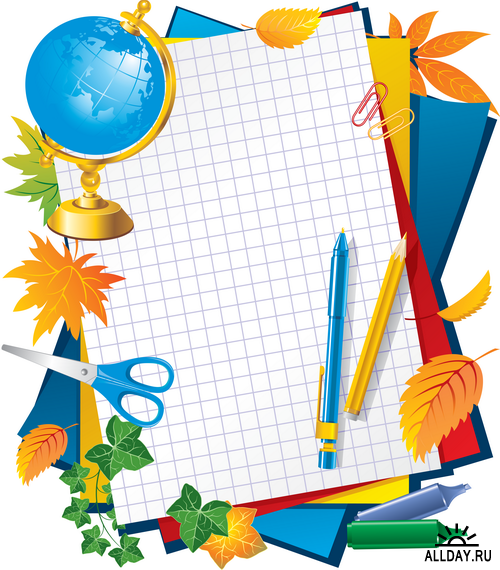 Домашнее задание
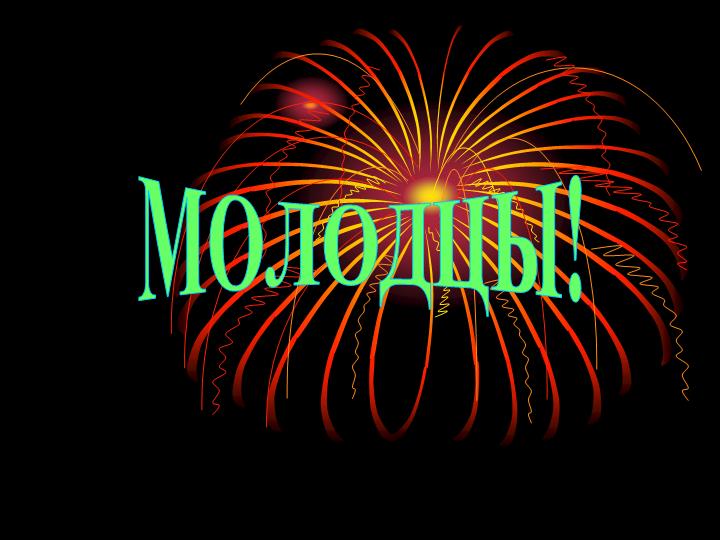